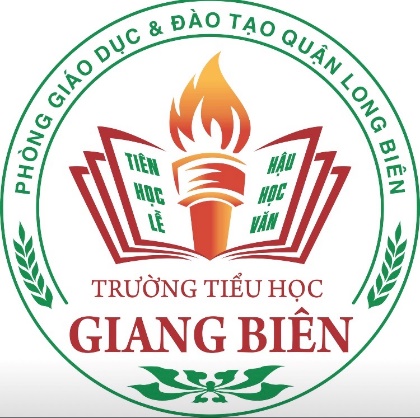 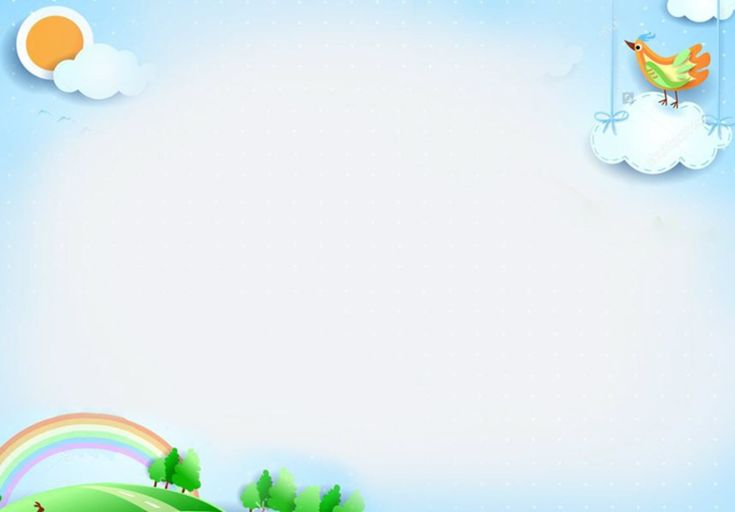 TRƯỜNG TIỂU HỌC GIANG BIÊN
NHIỆT LIỆT CHÀO MỪNG CÁC EM
Môn Toán lớp 3
BÀI: LUYỆN TẬP (Tiết 2)
Giáo viên thực hiện: Nguyễn Thị Hương
Lớp 3A1
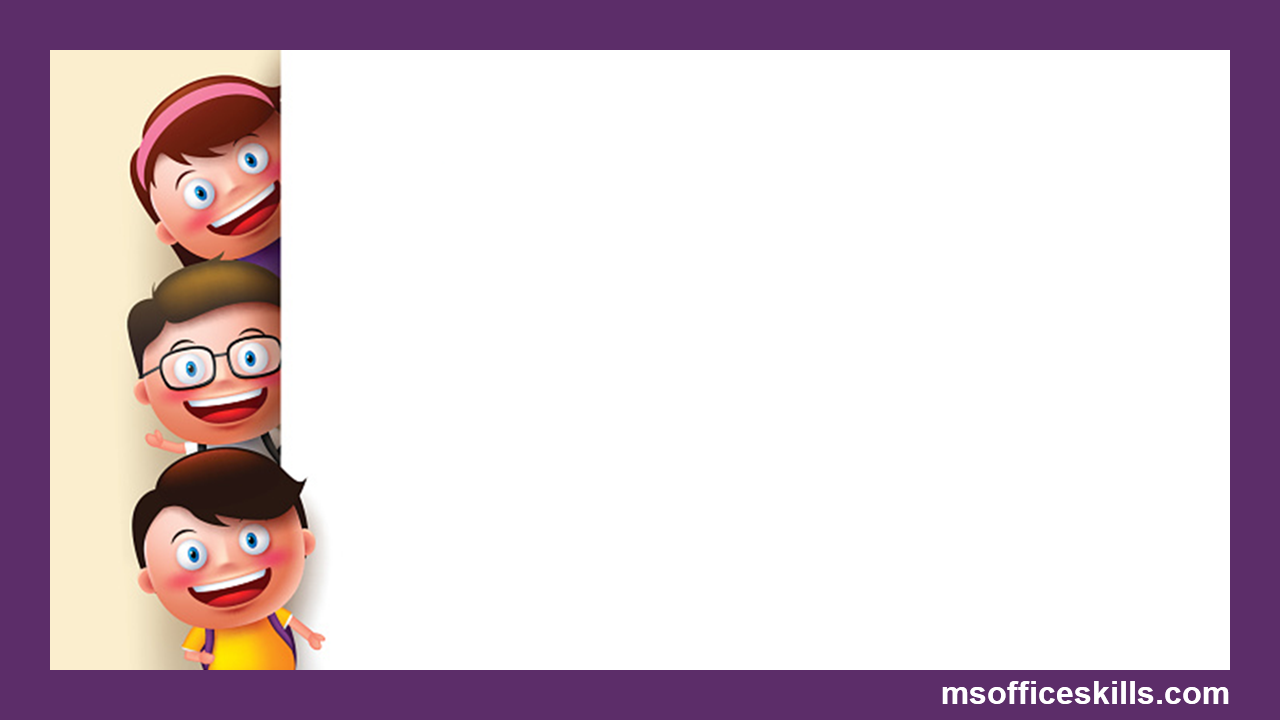 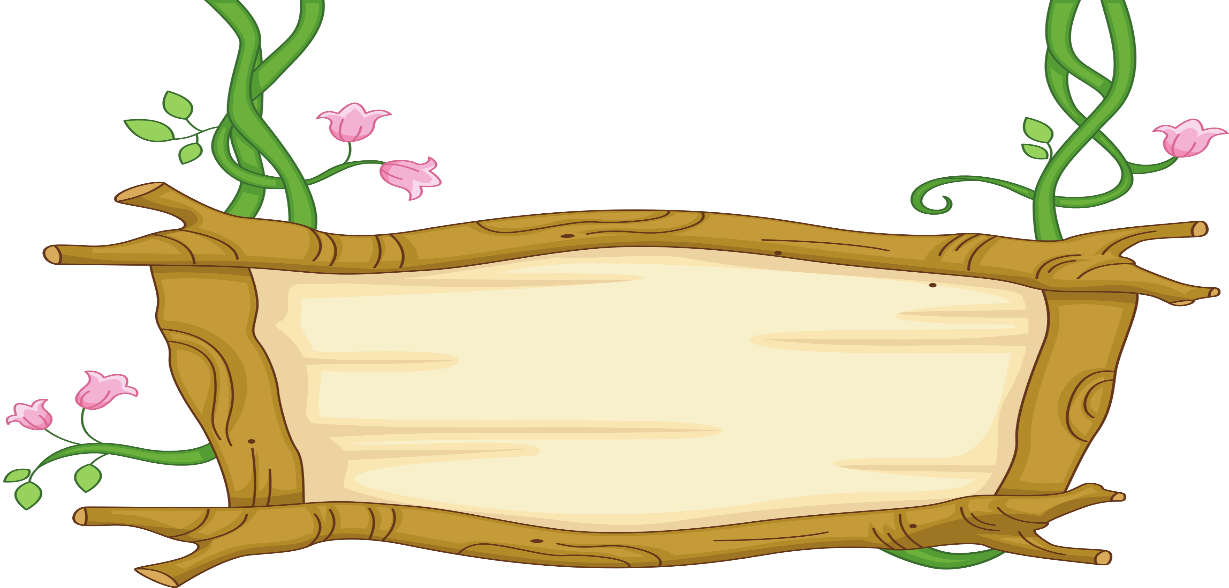 BÀI 4. SỐ?
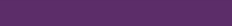 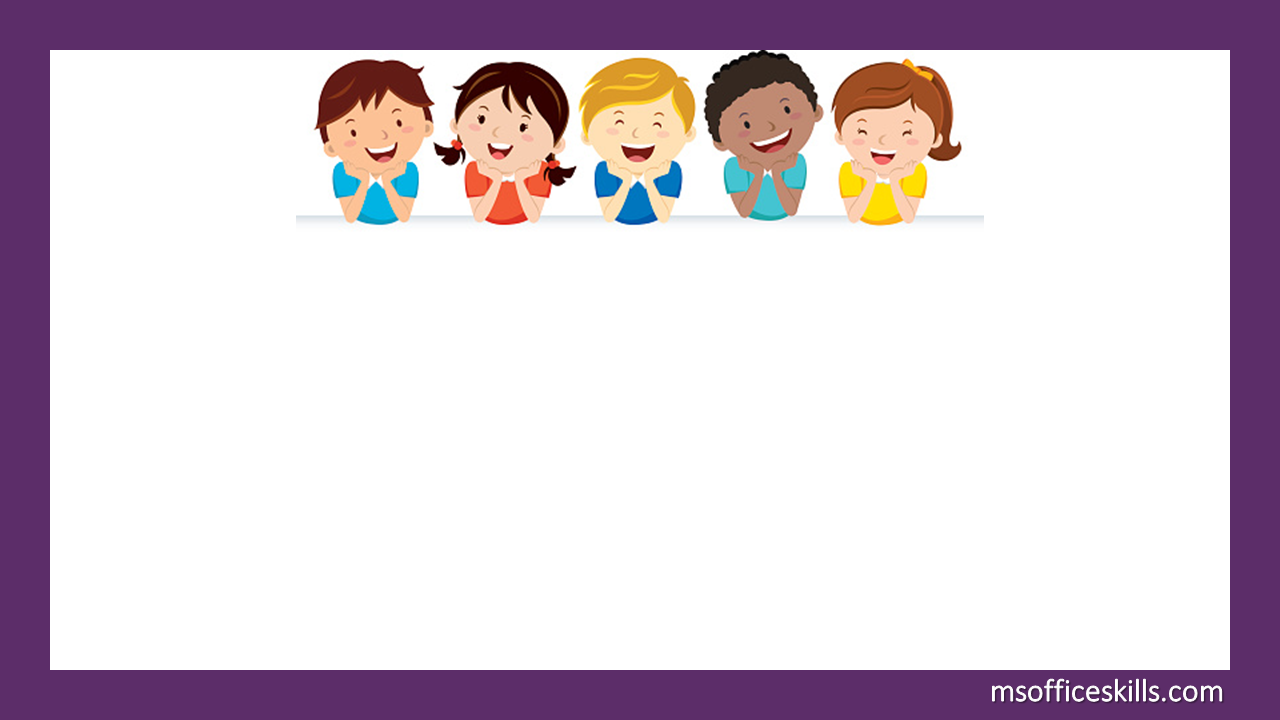 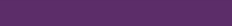 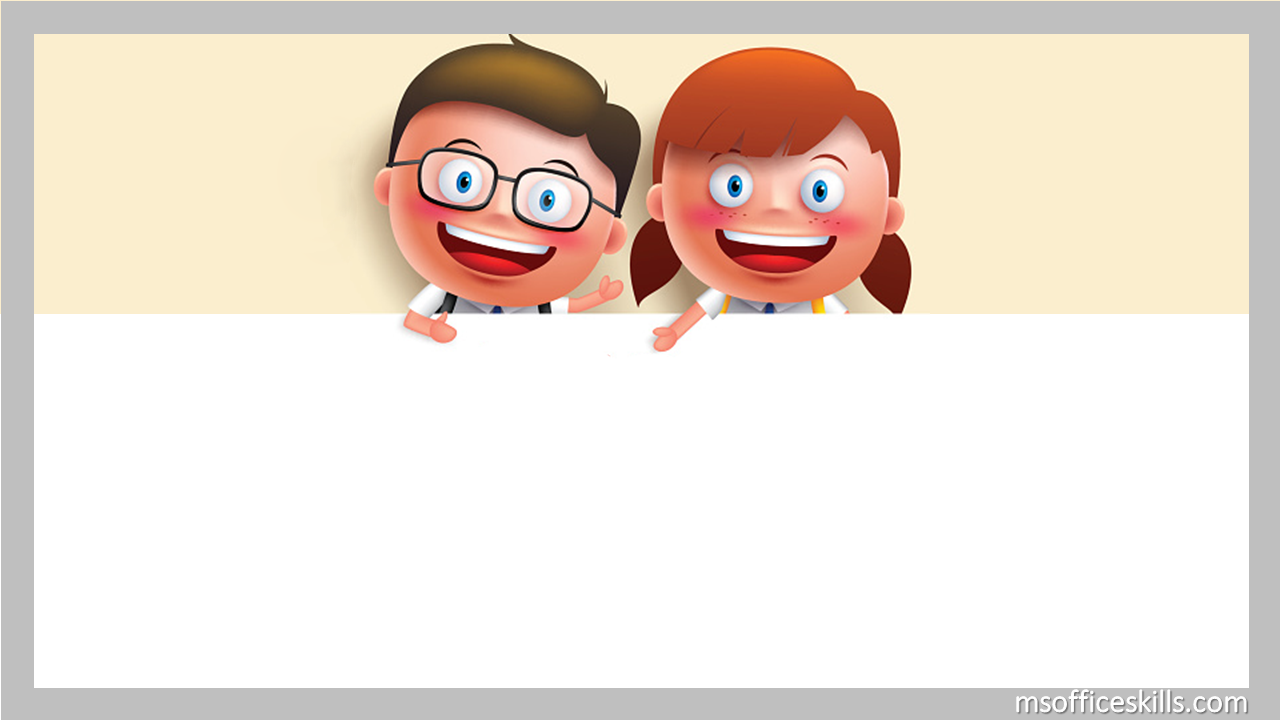 Bài 5: Thực hiện các phép chia sau rồi dùng phép nhân để thử lại:
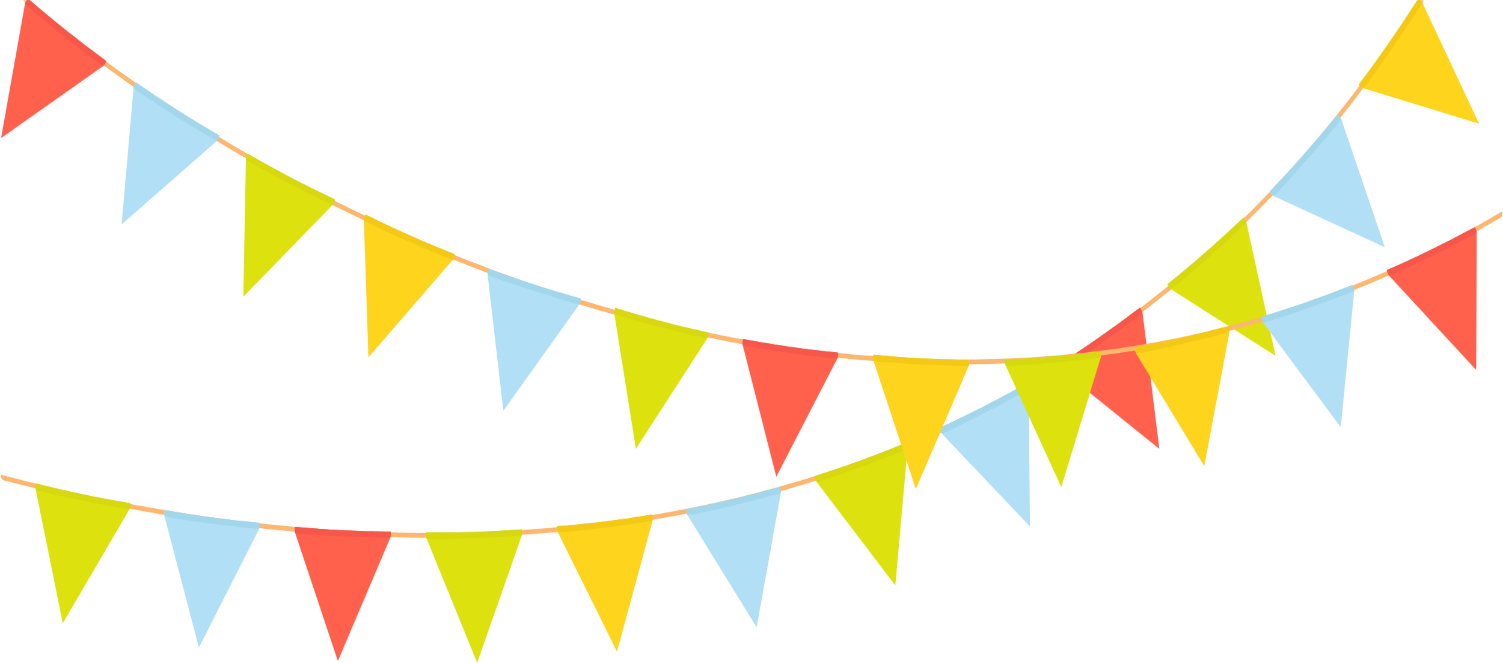 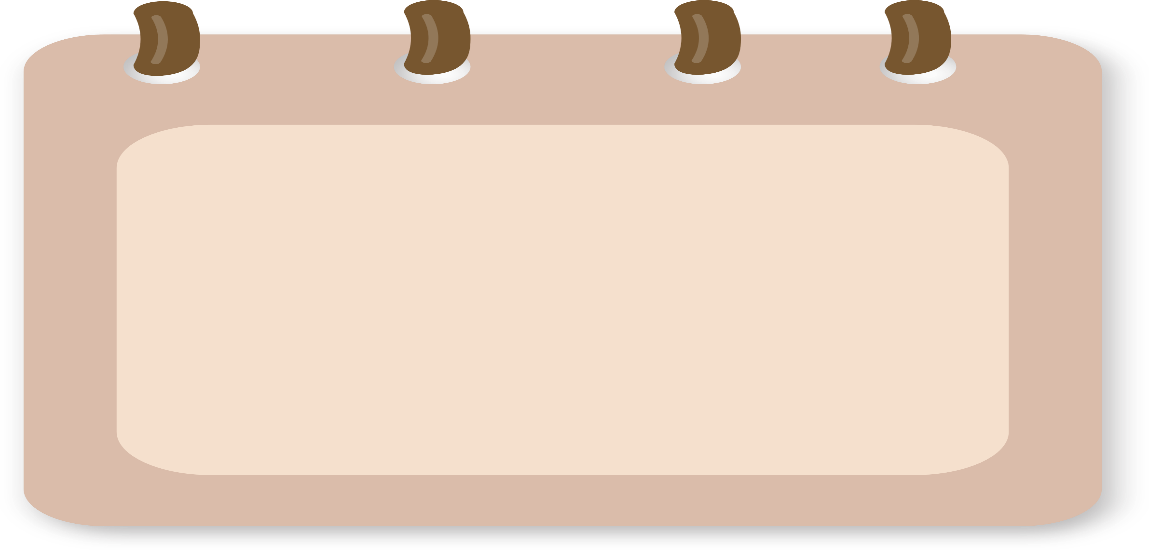 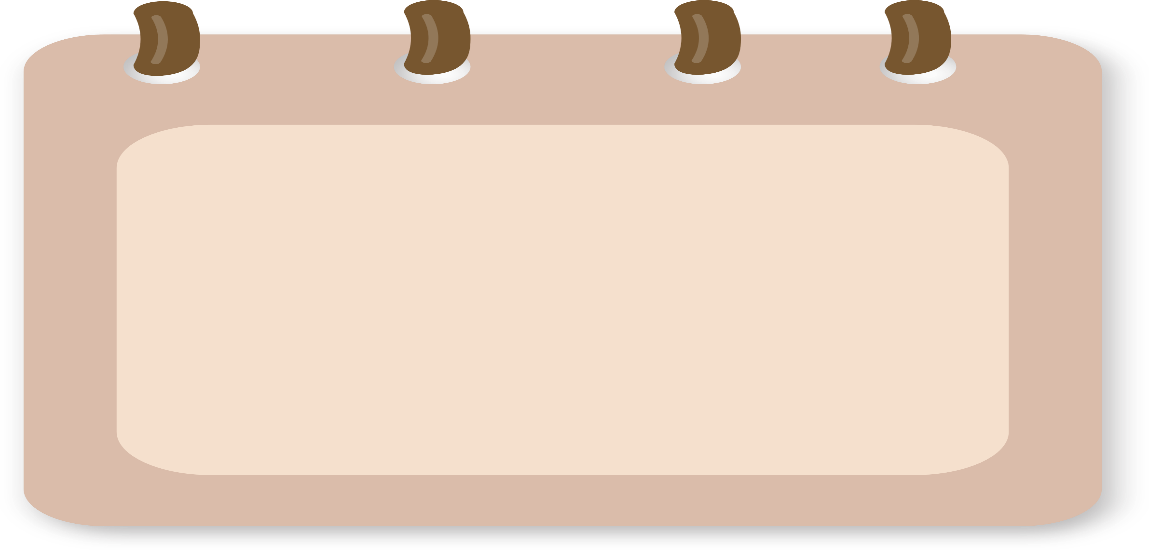 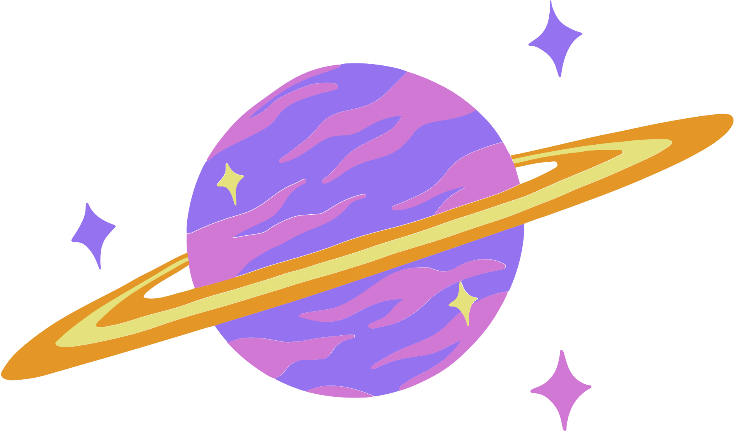 79 184 : 7
57 647 : 3
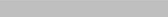 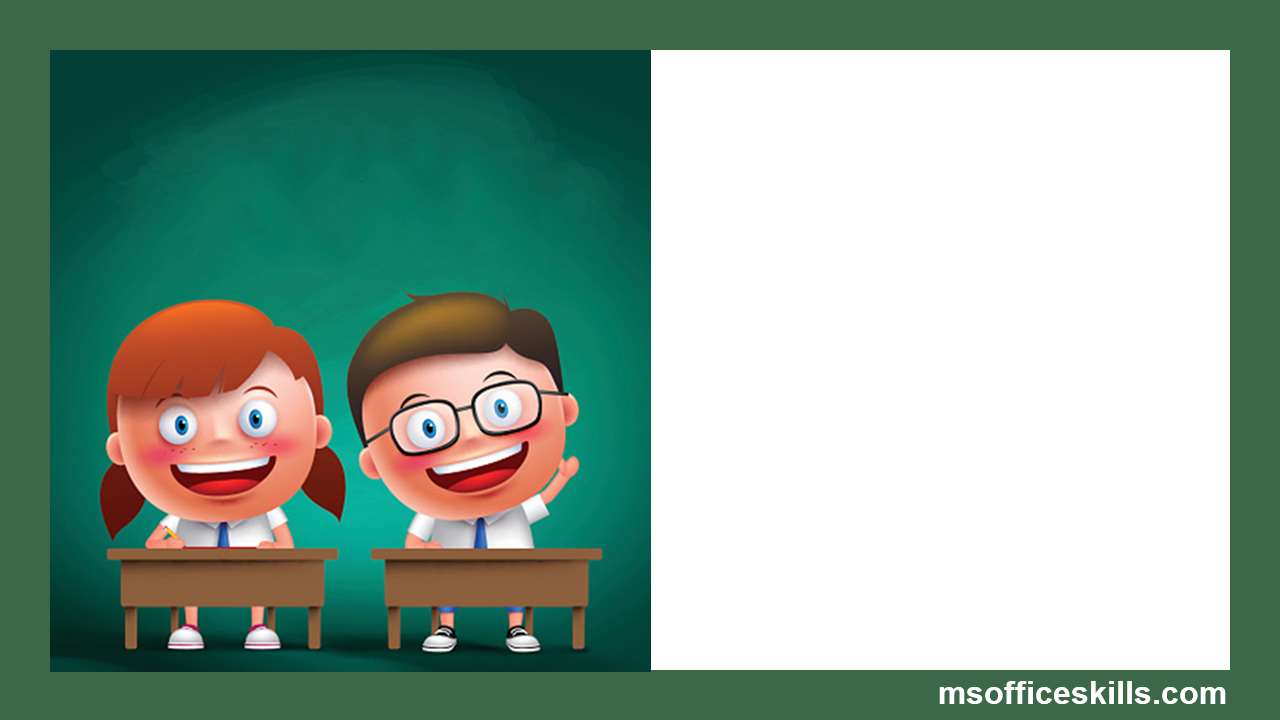 57647    3
79184    7
3
7
11312
19215
27
09
27
07
06
21
06
21
04
08
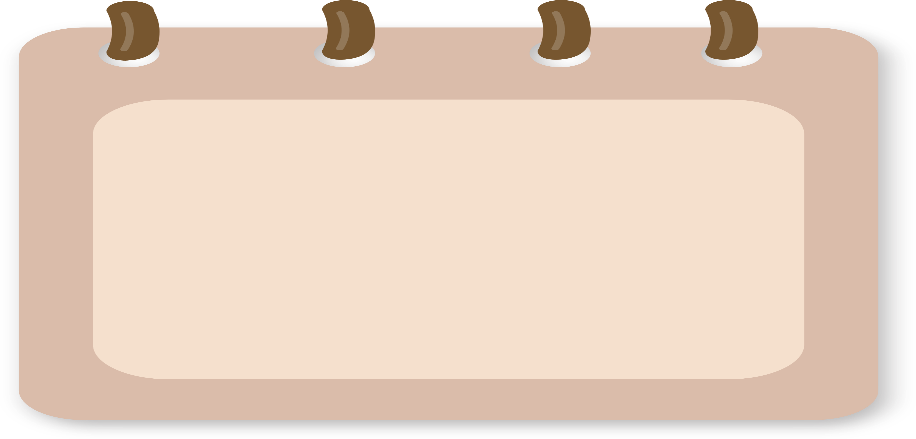 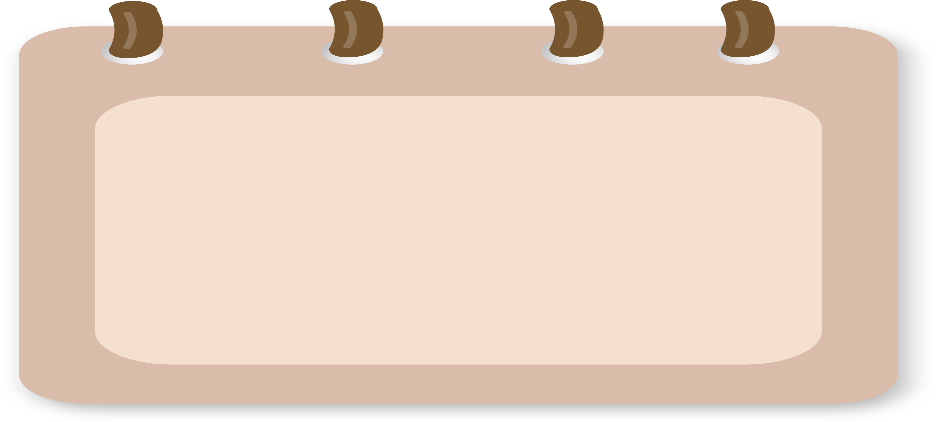 57 647 : 3
03
07
79 184 : 7
17
14
15
14
2
0
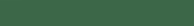 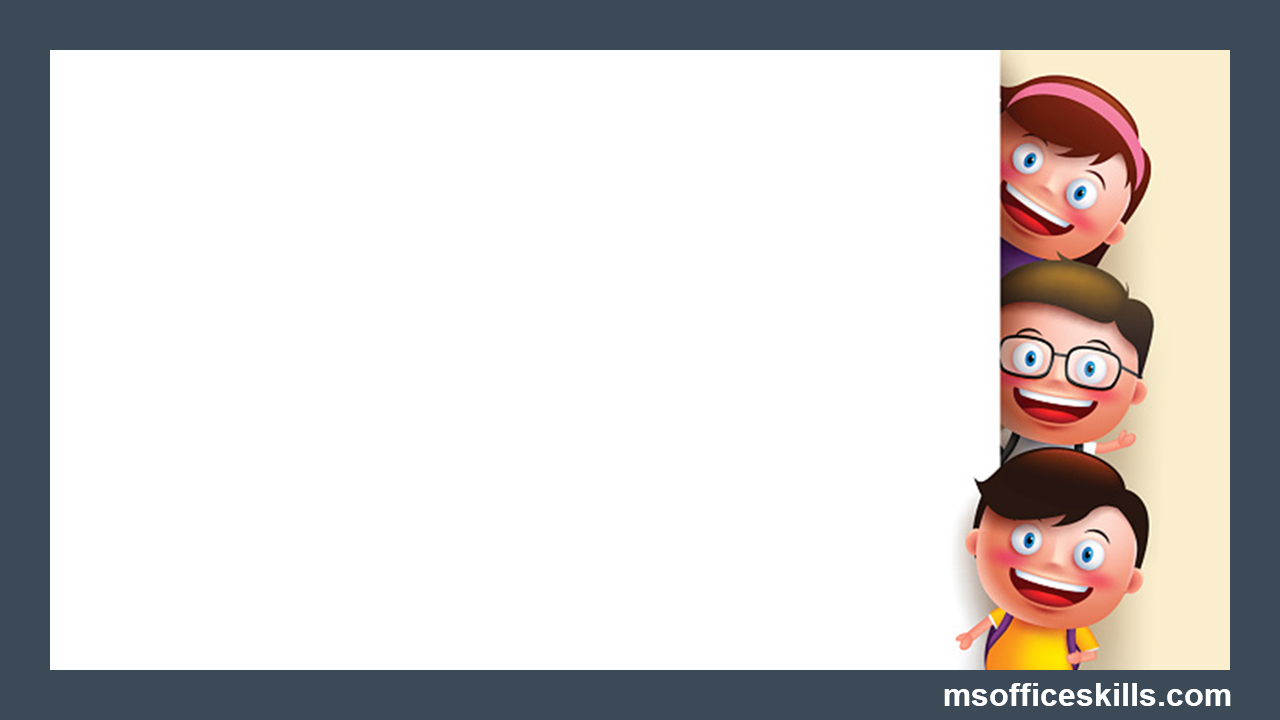 Bài 6: Trong trang trại nông nghiệp áp dụng công nghệ cao, anh Thịnh trồng 8 660 cây ớt chuông trong 4 nhà kính, các nhà kính có số cây như nhau. Hỏi mỗi nhà kính có bao nhiêu cây ớt chuông?
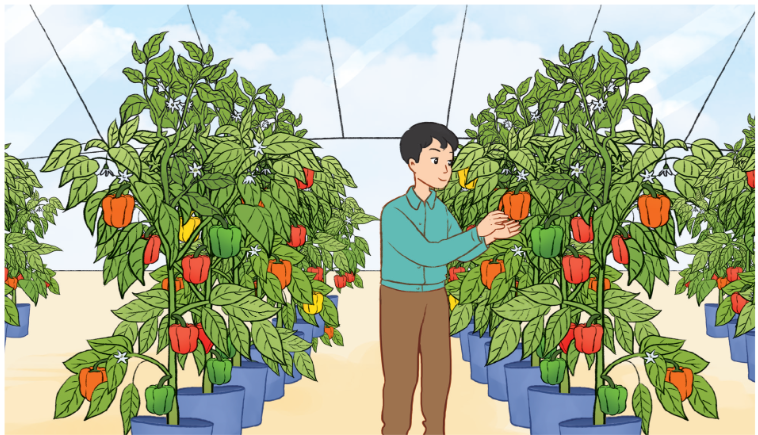 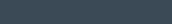 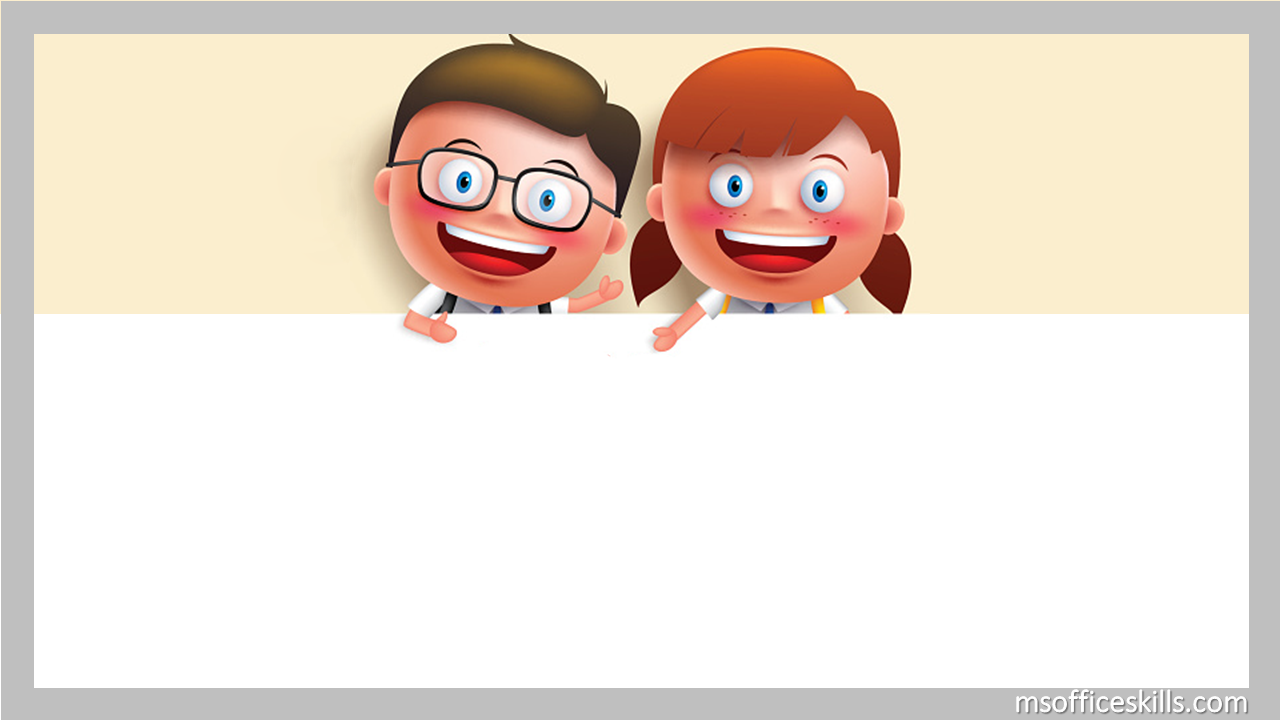 Cho biết:
Bài toán cho biết gì, bài 
toán hỏi gì và phép tính 
để tìm câu trả lời là gì?
Trồng: 8 660 cây ớt chuông
Trồng vào 4 nhà kính
Hỏi:
Mỗi nhà kính có bao nhiêu cây?
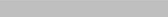 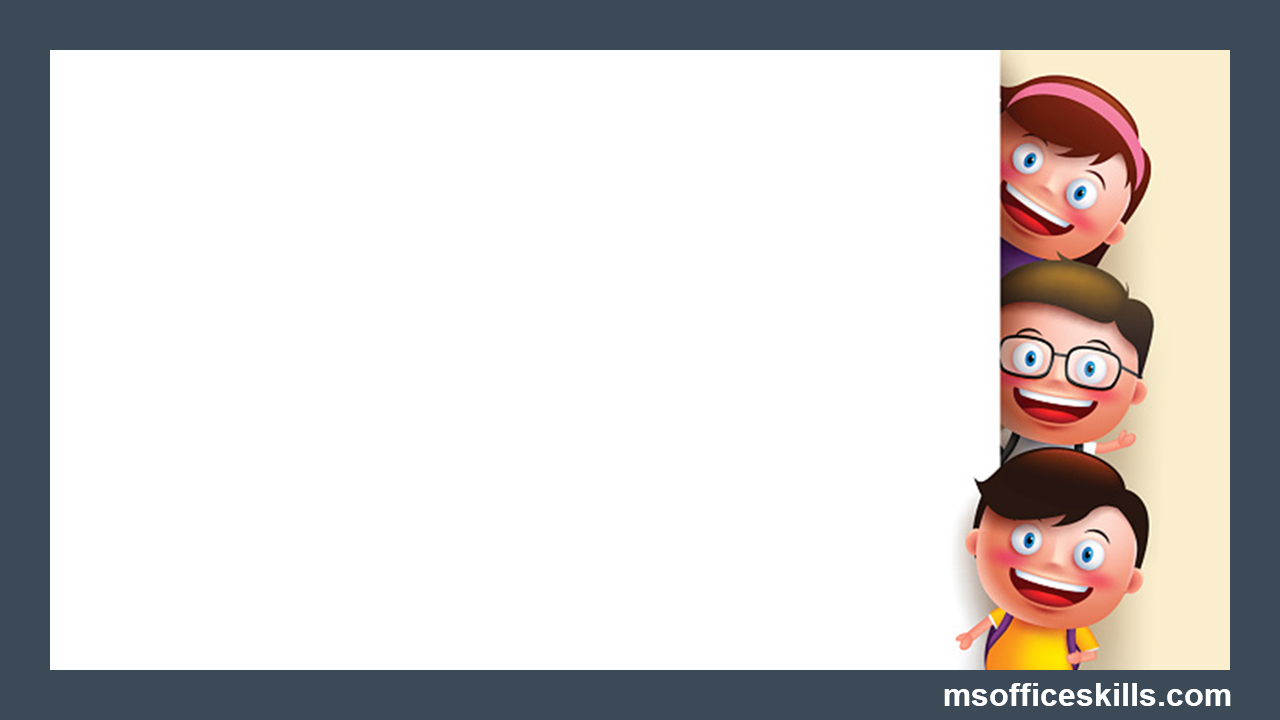 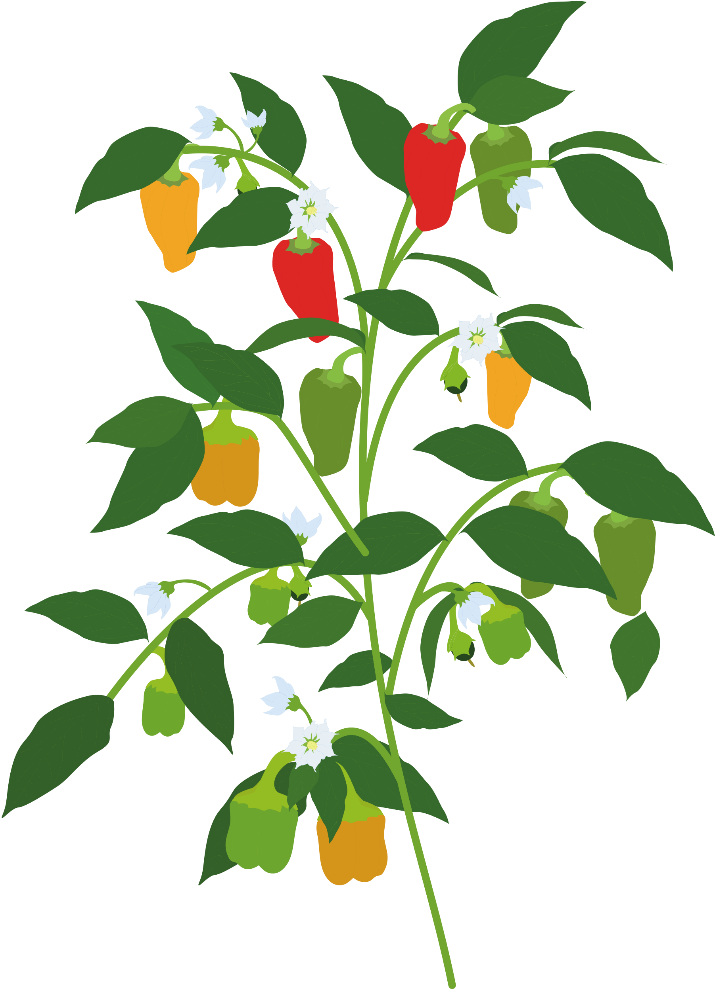 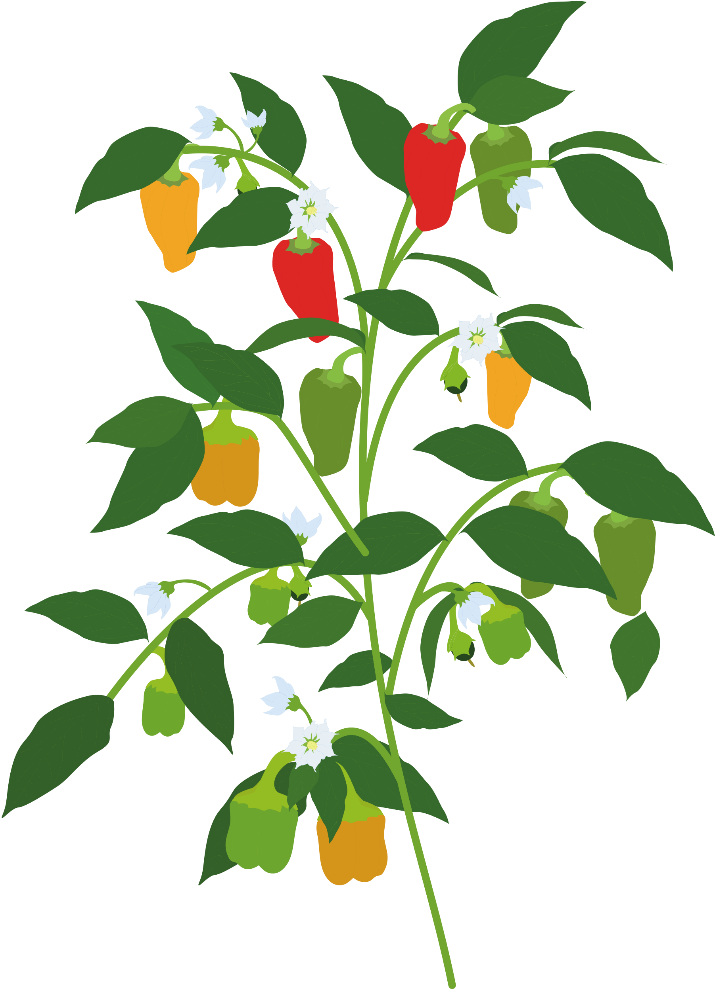 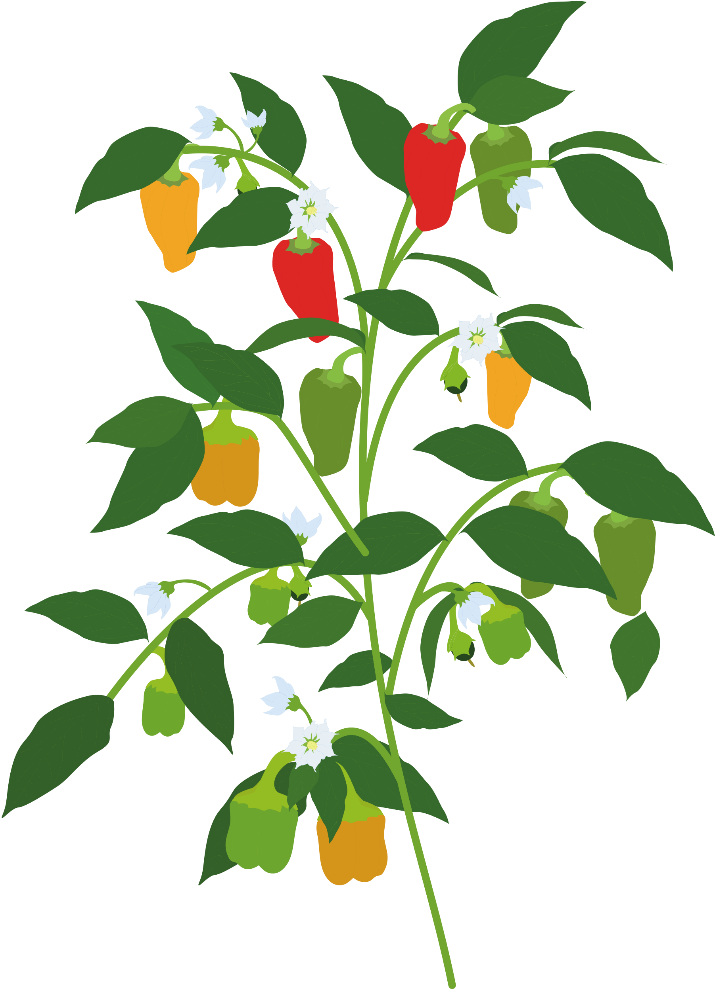 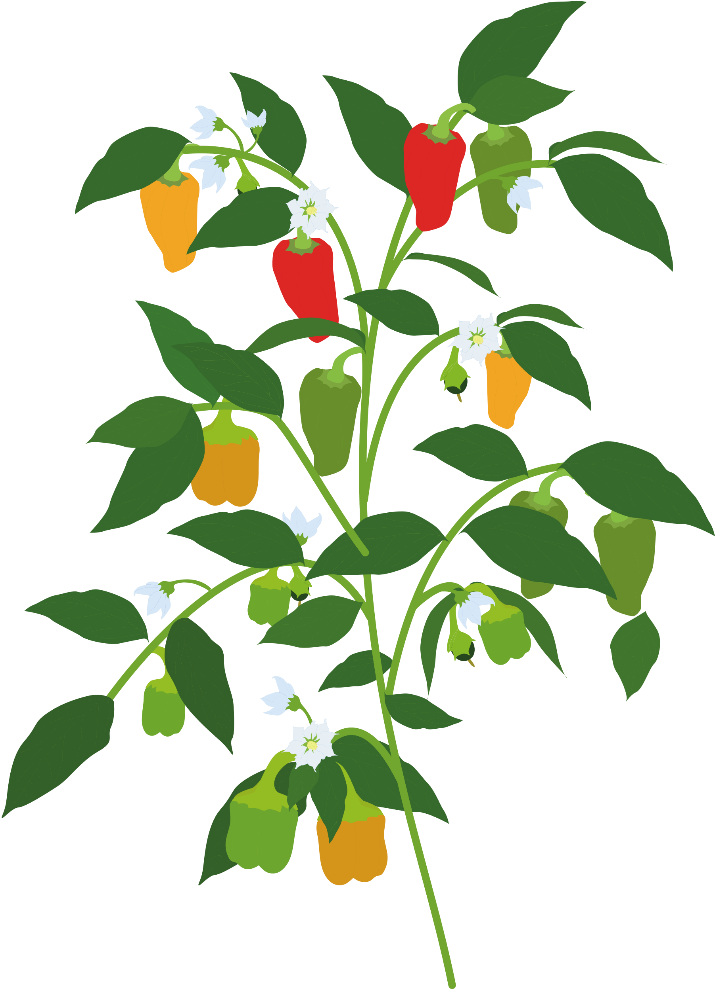 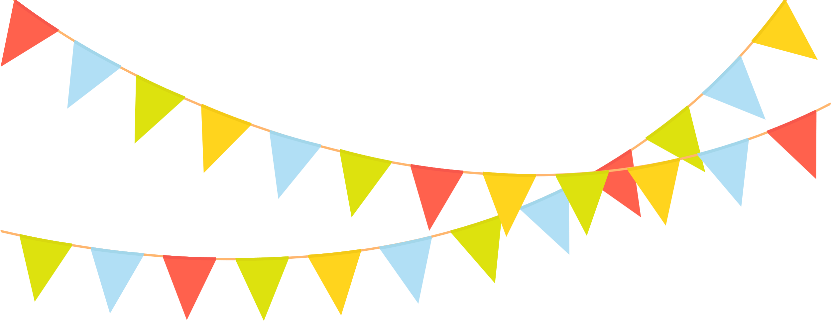 Bài giải:
Mỗi nhà kính có số cây ớt chuông là:
          8 660 : 4 = 2 165 (cây)
               Đáp số: 2 165 cây.
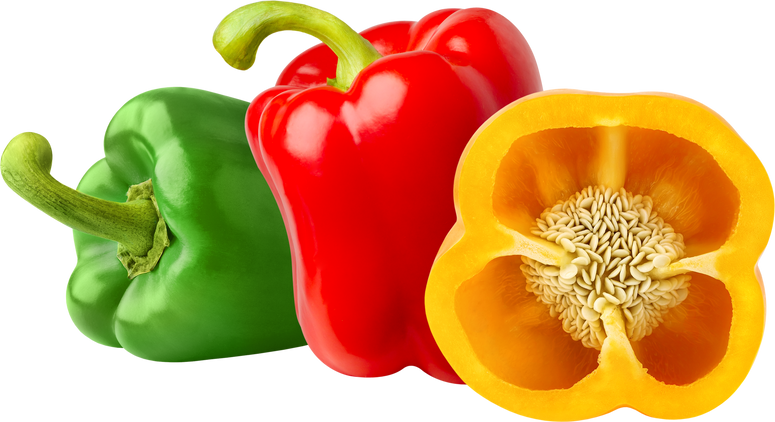 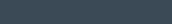 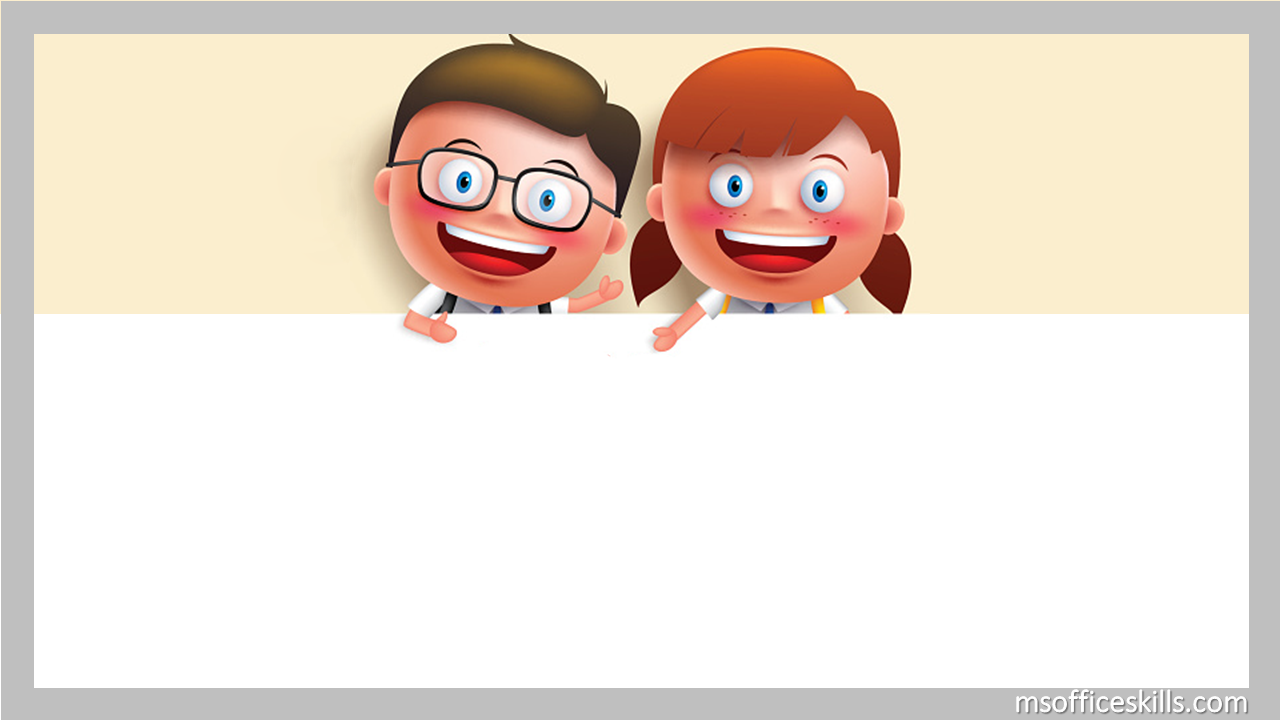 VẬN DỤNG
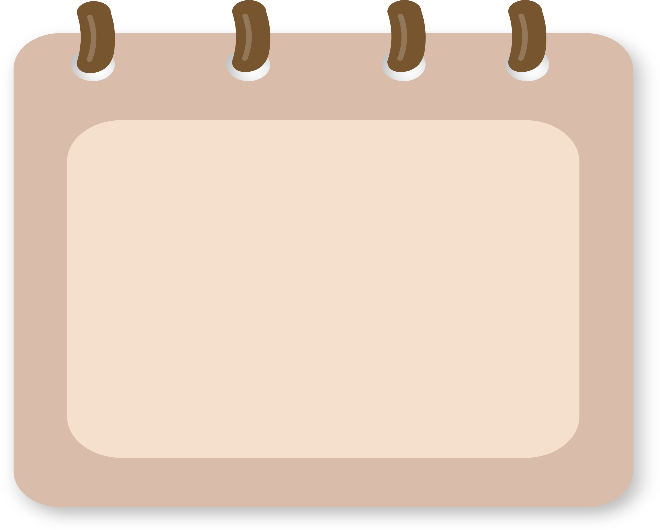 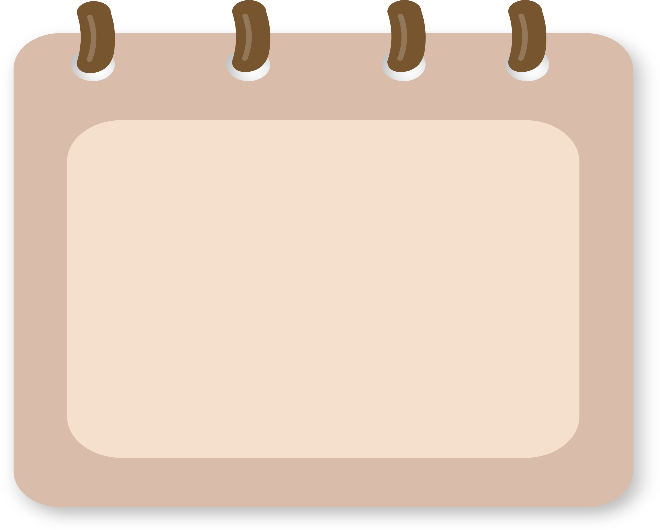 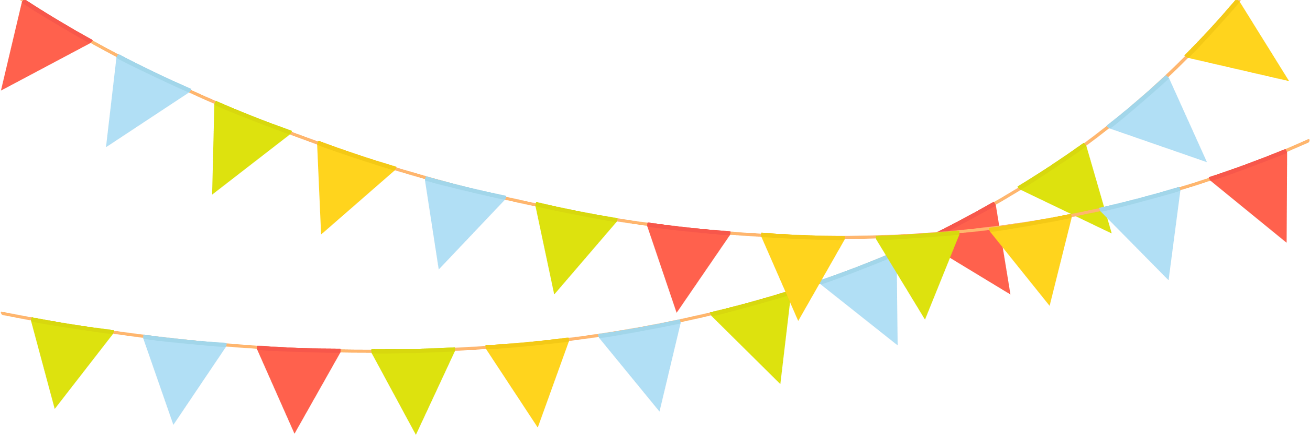 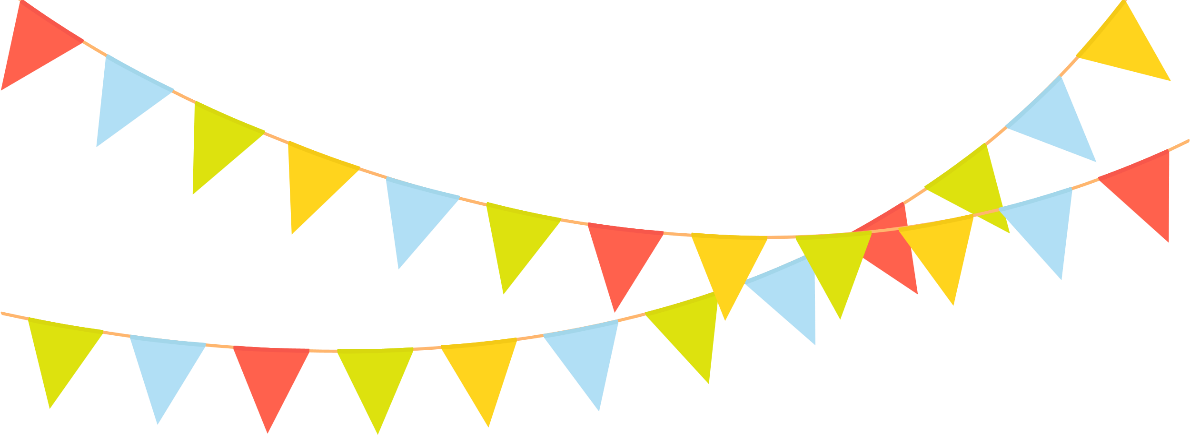 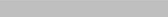 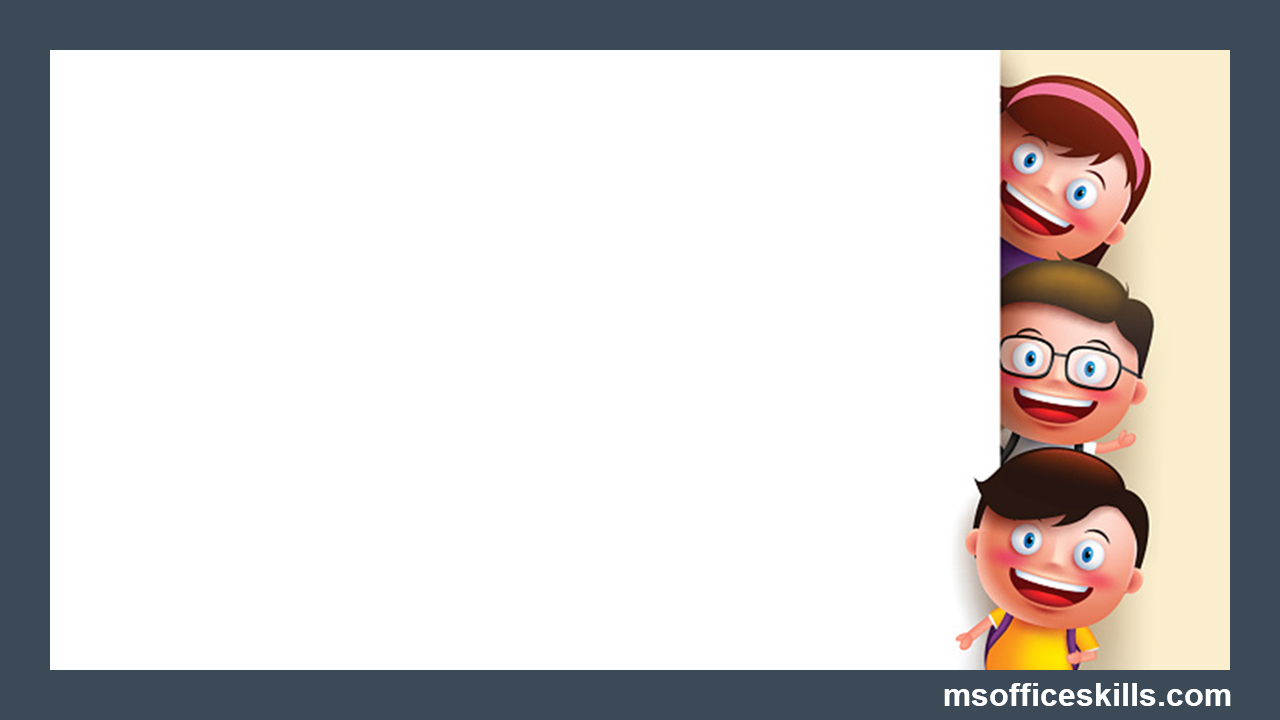 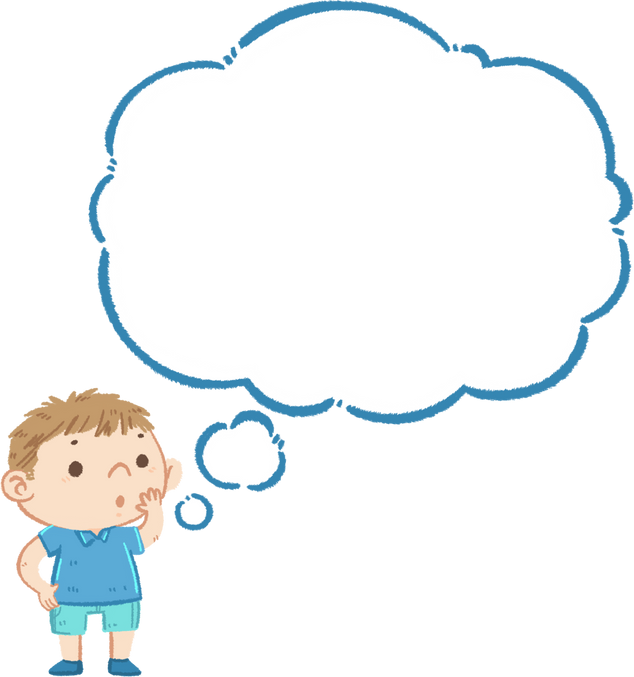 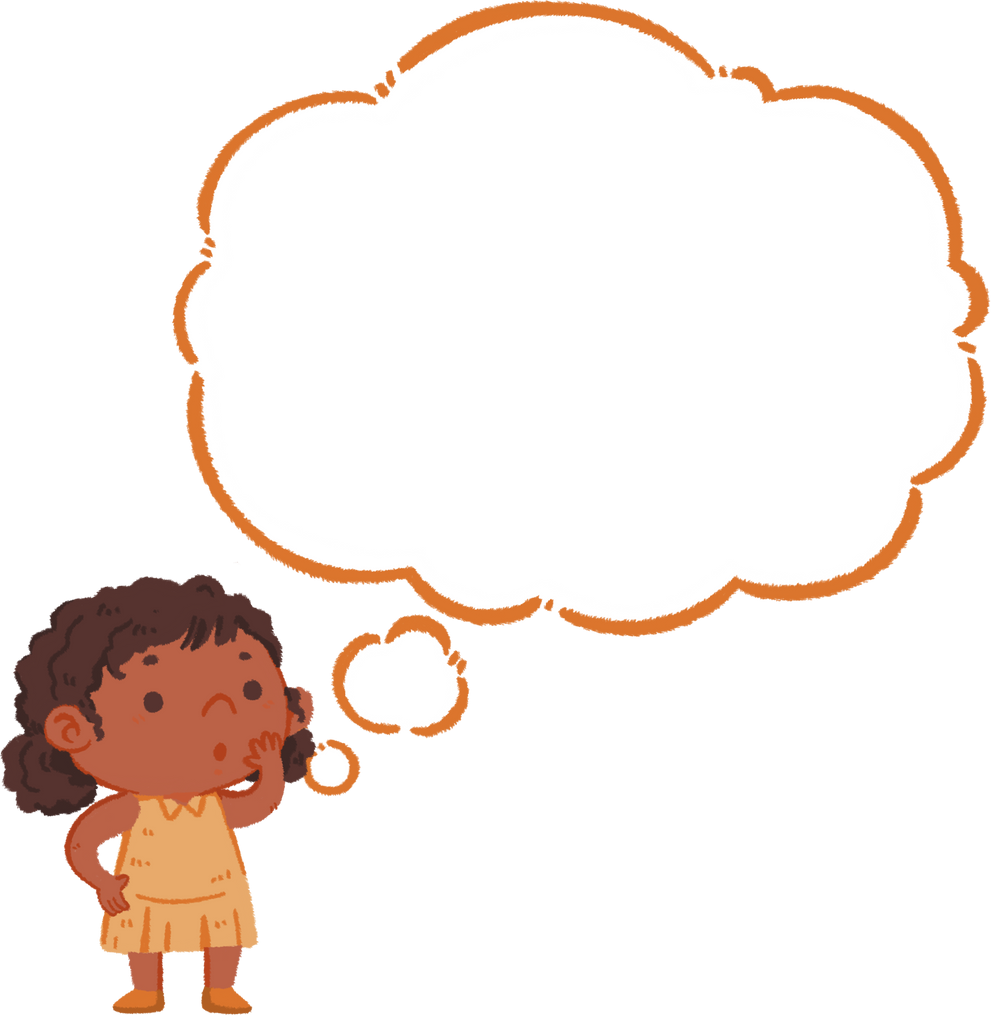 Trong phép chia, số dư như thế nào so với số chia?
Buổi học hôm 
nay các em biết thêm điều gì mới?
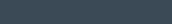 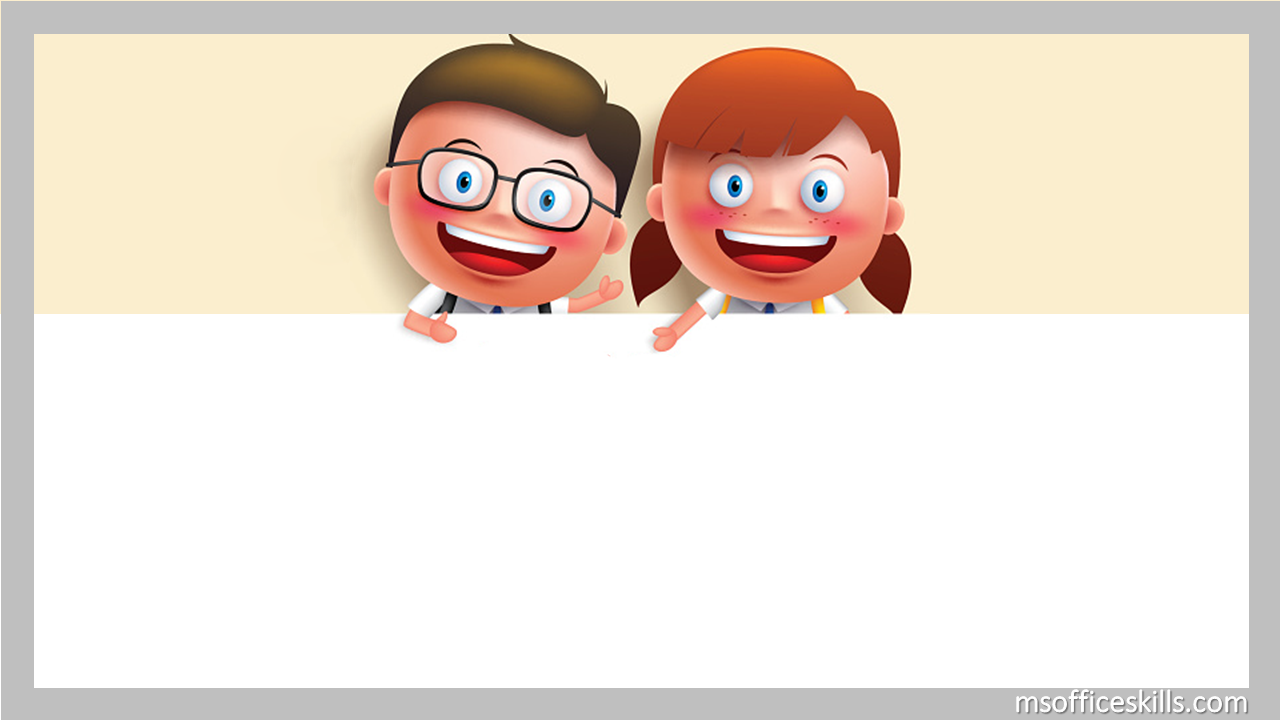 3. Xem trước bài học mới.
1. Thực hiện phép tính chia
2. Hoàn thành bài tập SBT
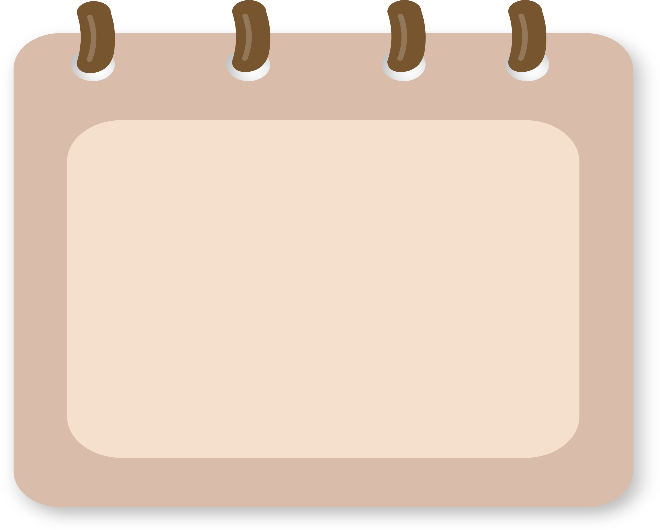 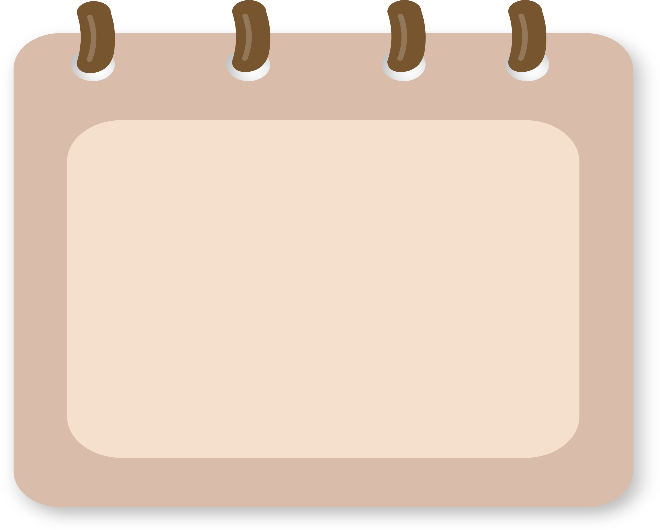 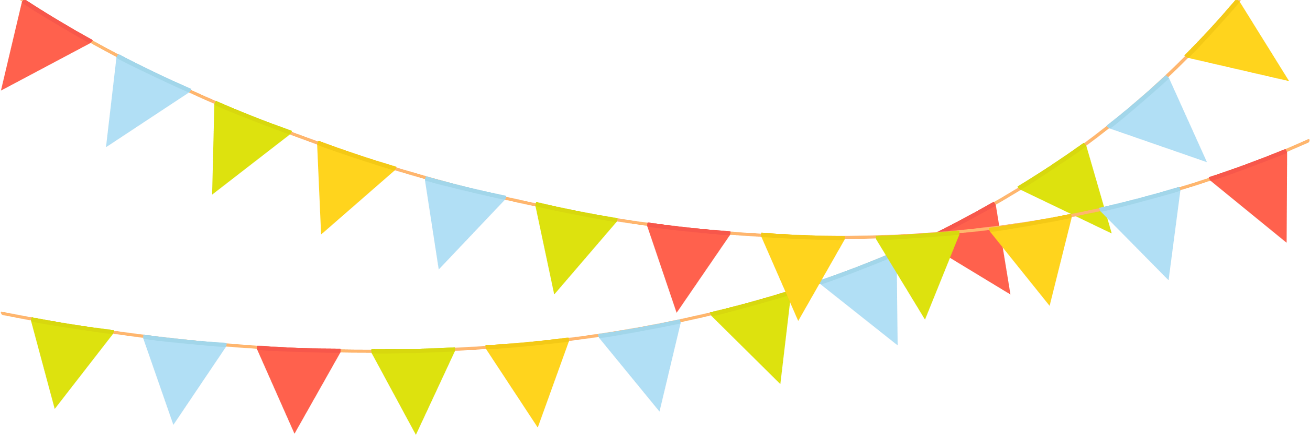 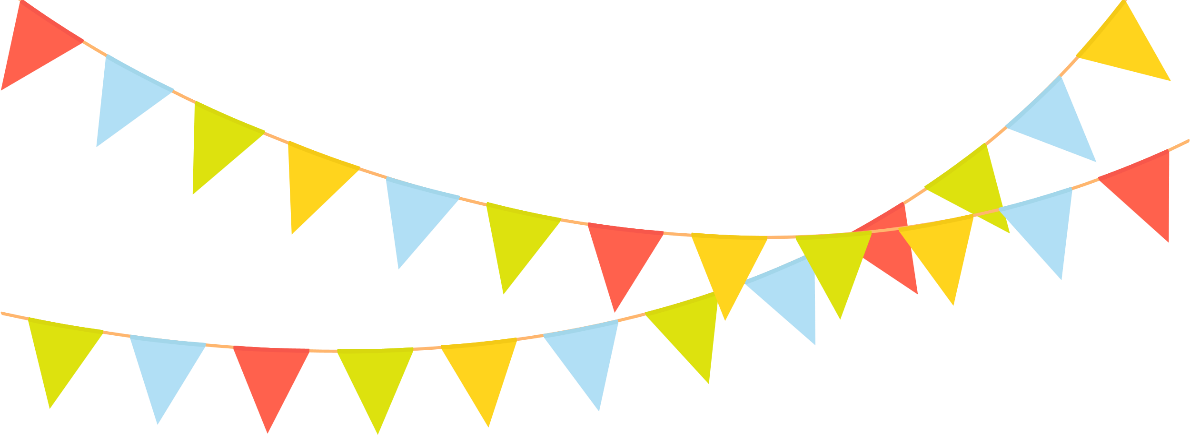 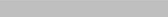 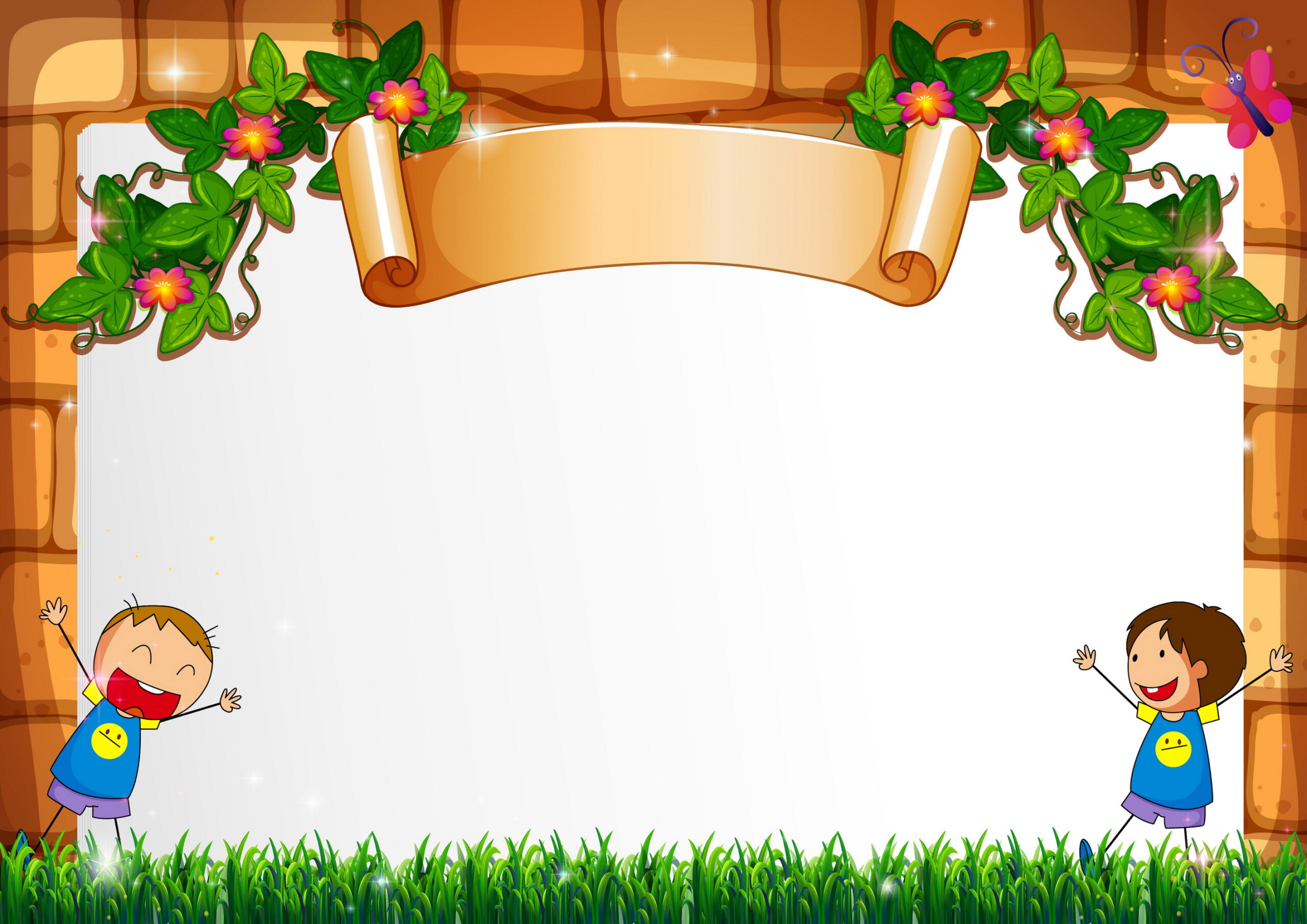 CẢM ƠN SỰ LẮNG NGHE CỦA CÁC EM HỌC SINH, HẸN GẶP LẠI!